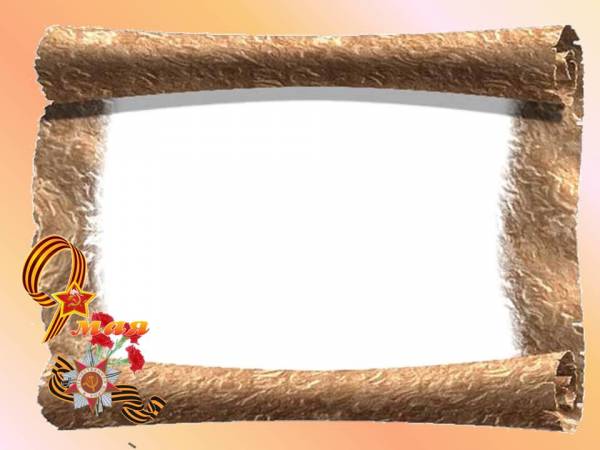 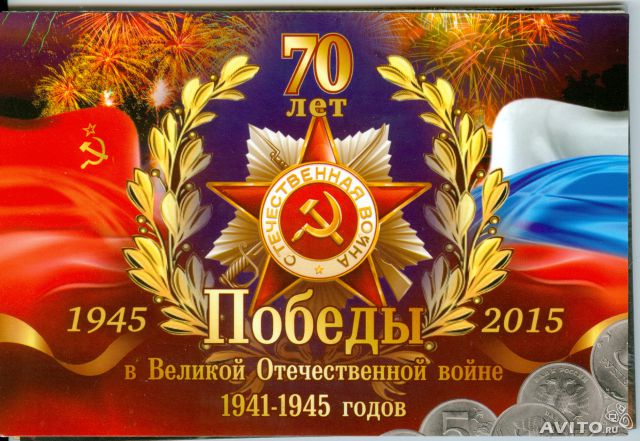 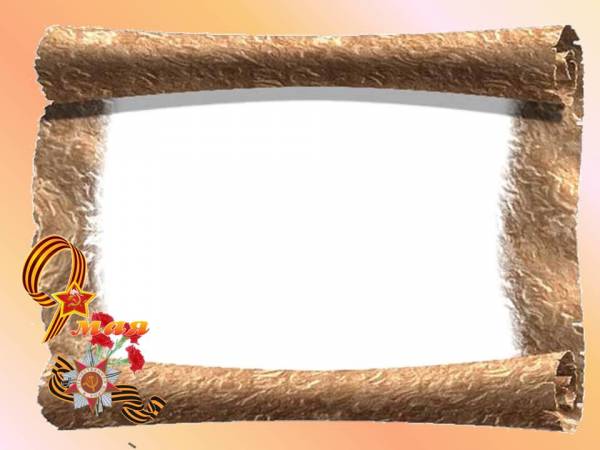 Есть в истории человечества события, память о которых нетленна, не подвластна времени. Особое место в их ряду занимает Победа нашей страны и стран антигитлеровской коалиции над фашистской Германией и её союзниками во Второй мировой войне. Главным героем, огромной ценой предотвратившим катастрофу планетарного масштаба, творцом Победы всемирно-исторического значения стали Советский Союз и его многонациональный народ.
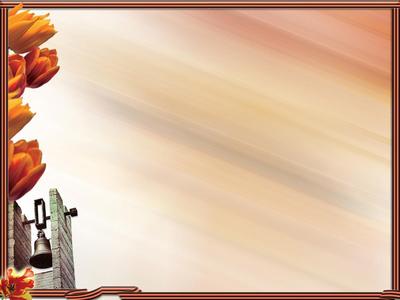 В нашей стране нет ни одной семьи, которую бы не задело колесо той страшной войны. Трагедия, величайший ратный и трудовой подвиг, освобождение, счастье и радость долгожданного разгрома врага, Победы – всё слилось тогда воедино. Поэтому День Победы 9 Мая – это особый для каждого из нас праздник, когда мы забываем о каждодневной суете и отдаём дань памяти великому подвигу народов нашей многонациональной страны. Это наша память, наша история, наше наследие.
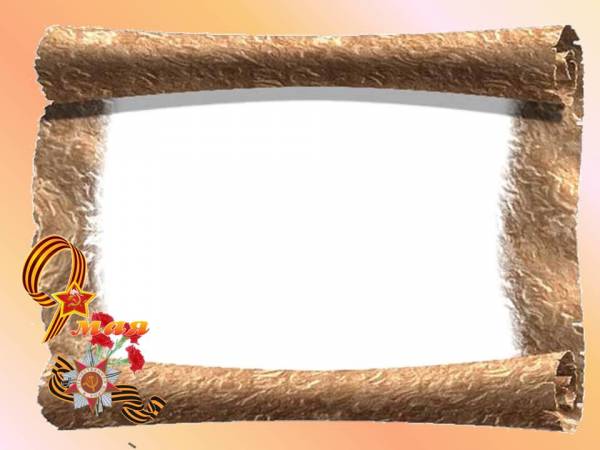 Не секрет, что главным фактором, обусловившим Великую Победу, явилось удивительное единение умов и сердец всех народов нашей страны, вставших на защиту своего общего Отечества. И это не просто пафосные слова. Это так и было. Об этом свидетельствуют факты.Только в первые четыре дня войны – с 22 по 26 июня 1941 года – в военкоматы нашей республики от патриотически настроенных дагестанцев-добровольцев с просьбой отправить на фронт поступило более 3350 заявлений. И такие заявления поступали на протяжении всех дней войны.
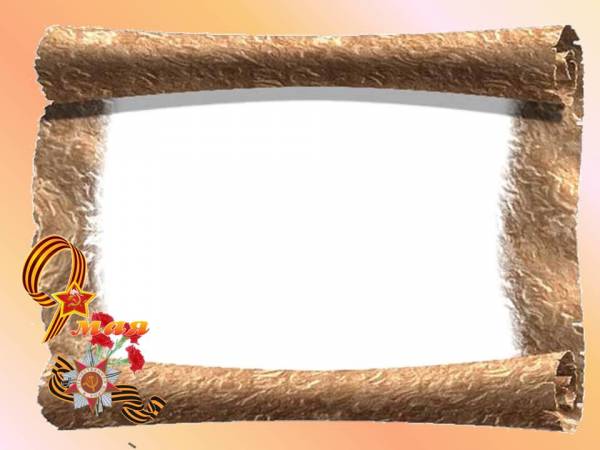 Более 180 тысяч дагестанцев храбро, самоотверженно сражались на всех фронтах Великой Отечественной войны. Это впечатляющая цифра, если учесть, что по переписи населения 1939 года в Дагестане проживало всего 1023317 человек. Каждый наш город, посёлок, селение, аул отправили на фронт своих сыновей и дочерей.
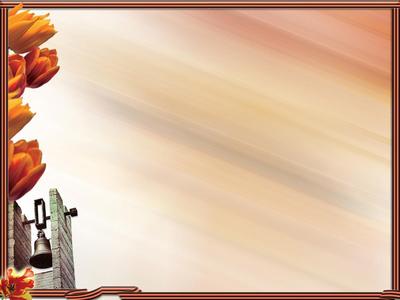 Свой вклад в Великую Победу внесли и башлынцы (жители трёх селений - Башлыкента, Джаванкента и Капкайкента Каякентского района). Более четырехсот лучших сыновей башлынской земли – в большинстве своем добровольцы - ушли на фронт. Более 180 тысяч дагестанцев храбро, самоотверженно сражались на всех фронтах Великой Отечественной войны. Это впечатляющая цифра, если учесть, что по переписи населения 1939 года в Дагестане проживало всего 1023317 человек. Каждый наш город, посёлок, селение, аул отправили на фронт своих сыновей и дочерей.
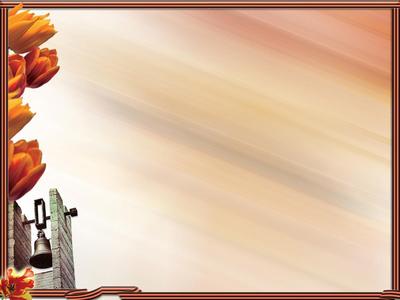 Мой любимый папа участник знаменитого Парада 7 ноября 1941 года на Красной площади в Москве, командир стрелкового батальона майор Ибрагимов   Абдурашид  прошел боевой путь от Сталинграда до Берлина
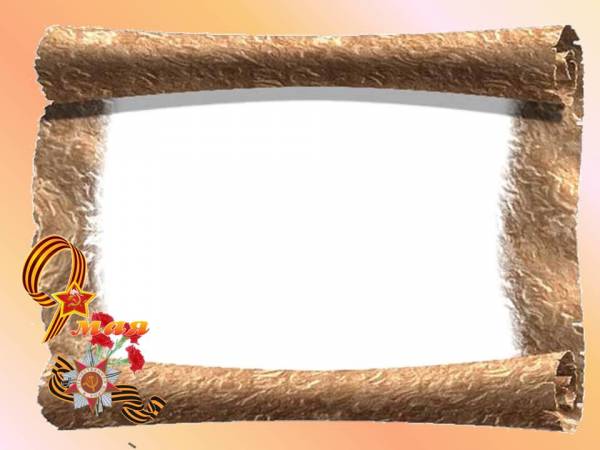 Он был храбрым, умелым командиром проявил себя в боях под Волоколамском и при форсировании Дуная. За беспримерный героизм был удостоен ордена Боевого Красного Знамени, двух орденов Красной Звезды, ордена  Отечественной войны I степени и 15 медалей. После Победы Абдурашид Ибрагимов активно участвовал в восстановлении народного хозяйства, работал секретарём Каякентского райкома партии, служил в правоохранительных органах республики
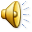 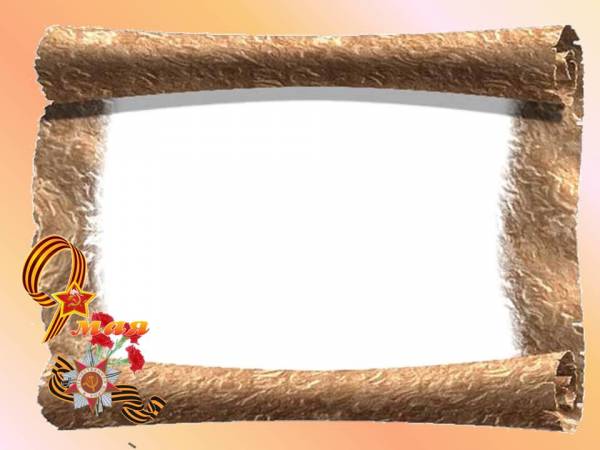 После войны Абдурашид Магомедович в звании майора устроился на работу во внутренние органы.Женился и вскоре с семьей уехал работать в Польшу, где помогал союзникам восстанавливать порядок, мирную жизнь.Через несколько лет вернулся на Родину ,до самой пенсии работал в системе МВД. Воспитал  шестерых детей, пять сыновей и единственную дочь. Оставил заметный след в истории села и района.
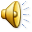 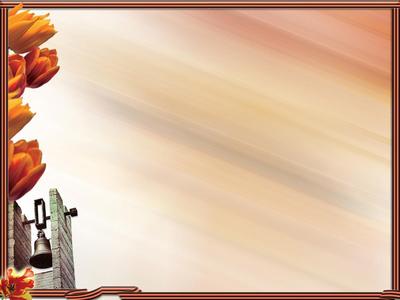 Сохранились списки жителей Башлыкента, Капкайкента и Джаванкента, которые первыми изъявили желание добровольно вступить в ряды Красной Армии. Их имена нынешнее поколение обязано знать. Знать и помнить…Это башлыкентцы Гасан Гасанов, Гаджи­мурад Халилов, Халипа Абдужалилов, Абдусалам Ибрагимов, Джамалутдин Бахмудов, Шахбан Умаров, Иса Гамзатов, Шапи Агаев, Магомед Рашидов, Акай Акаев; капкайкентцы Шахнаваз Алибеков, Абдулхалик Алиев, Абдурашид Кадиев, Лукман Амирбеков, Каирбек Каирбеков, Ибрагим Касумов, Магомед Омаров, Баймат Мустафаев, Халик Дадашев, Кадыр Джабраилов; джаванкентцы Джабраил Абдурахманов, Касум Тагиров, Ахмедхан Темирханов, Макашарип Алиев, Магомедпаша Бадырханов, Мухтарпаша Бадырханов, Абдулла Адавов, Тохтарбек Асланов, Магомед Алибеков, Магомед Мусаев.Проявляя свои лучшие патриотические качества и воинскую доблесть, сформировавшиеся столетиями и сохраненные многими поколениями, башлынцы мужественно сражались под Смоленском и Выборгом, Сталинградом и Москвой, на Курско-Орловской дуге и при освобождении Кёнигсберга, Будапешта и Вены, Польши, Норвегии, форсировали Днепр, Вислу, Дунай и Одер, принимали участие в Корсунь-Шевченковской операции и во взятии Берлина. За мужество и героизм многие башлынцы – участники Великой Отечественной войны – удостоены высоких наград Родины.
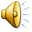 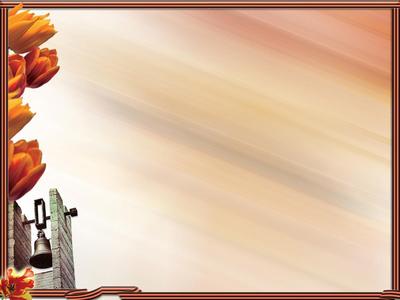 Время неподвластно нам, оно неумолимо. Вот уже 70 лет миновало, как отгремела канонада войны. С каждым годом остаётся всё меньше ветеранов Великой Отечественной, людей, переживших ад самой кровопролитной и безжалостной войны в мировой истории, очевидцев тех времён.
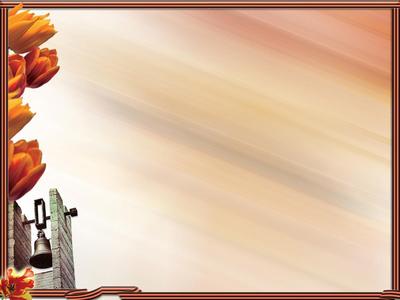 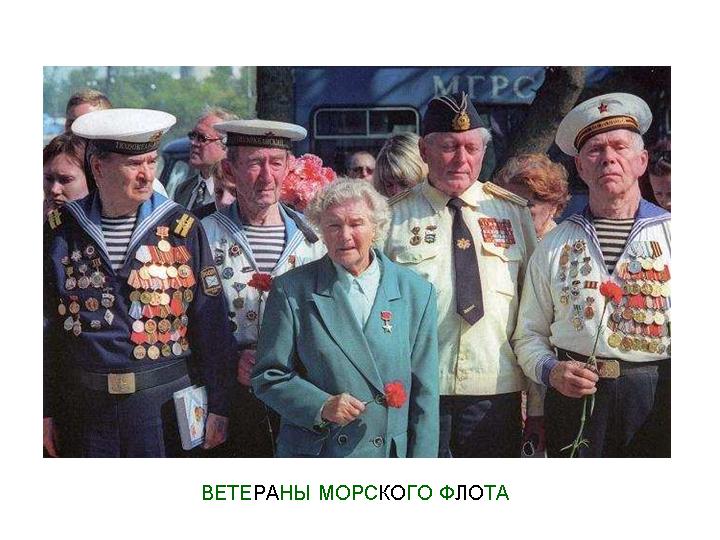 Прошло очень много времени с той страшной поры, когда напали на нашу страну фашисты. Вспомните добрым словом своих дедов и прадедов, всех тех, кто принёс нам победу. Поклонитесь героям Великой Отечественной войны. Героям великой войны с фашистами
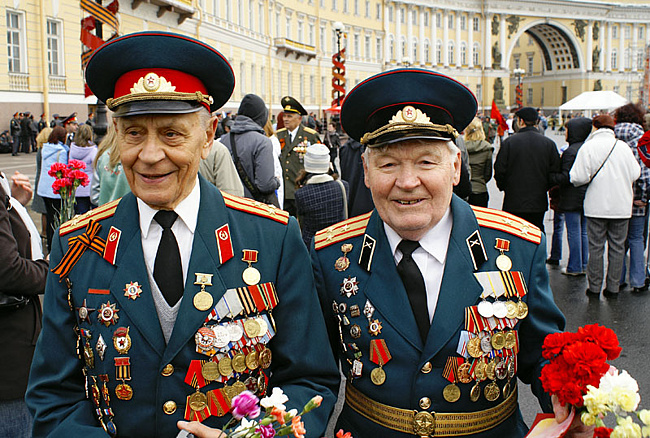 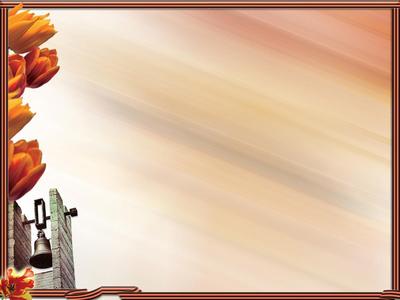 Однако не учитывать сложившуюся сегодня вокруг этого ситуацию никак нельзя. Нам надо быть выше этого, но одновременно и настороже. В этой связи наш долг был и есть – собрать как можно больше свидетельств о том времени, о героях того времени и передать их на хранение новому поколению нашей молодёжи.Это надо сделать и для нас, и ради тех, перед кем мы всегда в неоплатном долгу, ради тех, кто мужественно шел вперёд, рвался в бой, думая не о себе и своей жизни, а о судьбах будущих поколений, судьбе Родины. Надо сделать всё, чтобы наши потомки и через сто, и через двести лет могли сказать: «Мы знаем, мы помним, мы чтим подвиг отцов и дедов!»
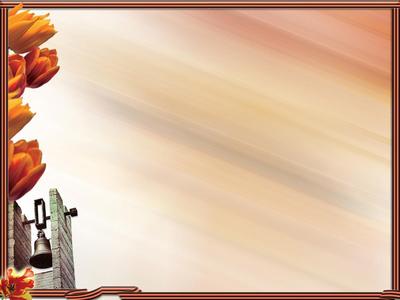 Вечный огонь - постоянно горящий огонь,   символизирующий вечную память солдатам, не вернувшимся с войны, неизвестным солдатам.
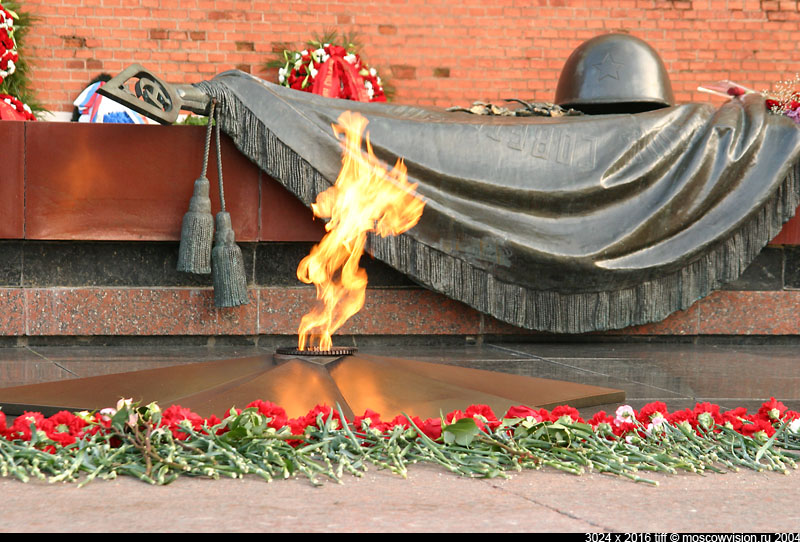 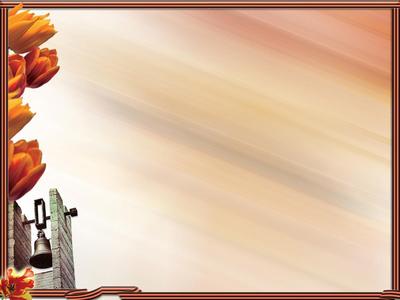 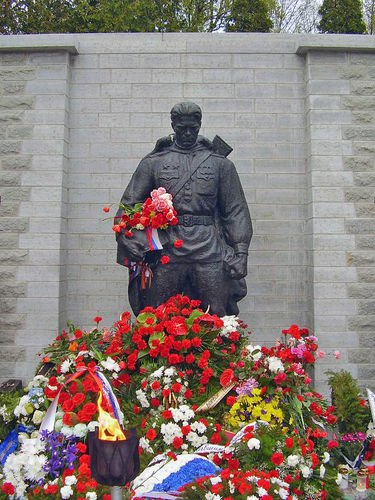